To Make an Appointment
Call 410.617.CARE  [2273]
8:30 AM – 5:00 PM
Monday to Friday
Review Counseling Center Website
https://www.loyola.edu/department/counseling-center
[Speaker Notes: Review counseling center website: “services”, “students tab”, and “relaxation resources”]
Follow Us on Social Media!
@loyolamd_counselingcenter
Get to know staff
Learn about our services
Self-care resources
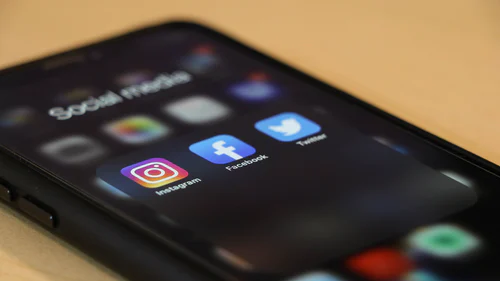 [Speaker Notes: The counseling center is a resource, you can learn more by following us on Instagram or visiting our website
Each new follower has the opportunity to join raffles for prizes
Self-care resources are listed in our stories
Get to know the staff by visiting our “Meet the Staff” stories]
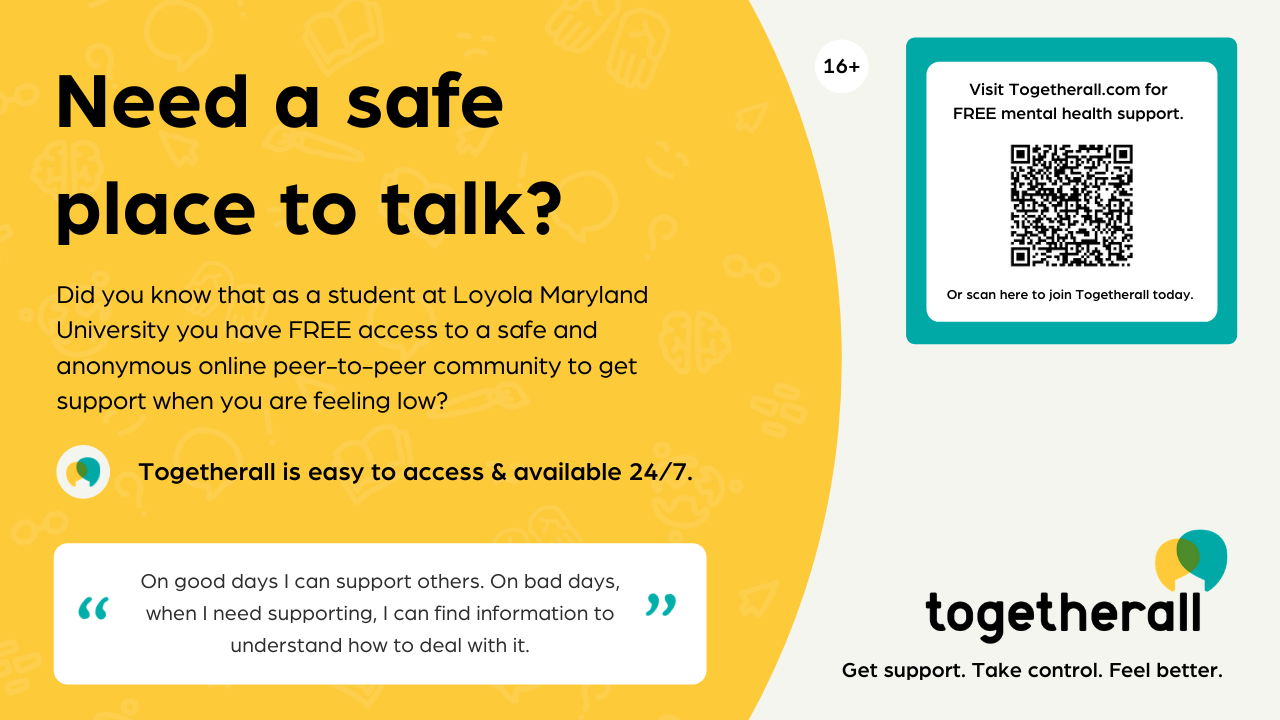 [Speaker Notes: Talking Points:


What is Togetherall? Togetherall is a clinically moderated, online peer-to-peer mental health community that empowers individuals to anonymously seek and provide support 24/7.

Who can access? Togetherall is FREE to ALL students. The online community is available and active 24/7/367 via a mobile-responsive website (www.togetherall.com)

What does Togetherall offer students?
Access to a safe, online global community where individuals remain anonymous to each other and can draw strength from others with similar lived experiences - (note Togetherall does not offer 1:1 counselling or therapy of any kind, nor is it intended to be a crisis line) 
Peace of mind knowing the online community is monitored and moderated by registered mental health professionals (known as Wall Guides) who ensure students are kept safe and feel supported
Access to additional self-assessments, recommended resources , self-guided courses and creative tools to help members express and track how they are feeling

How to register? Visit www.togetherall.com and register using your student email address- it’s that easy!]